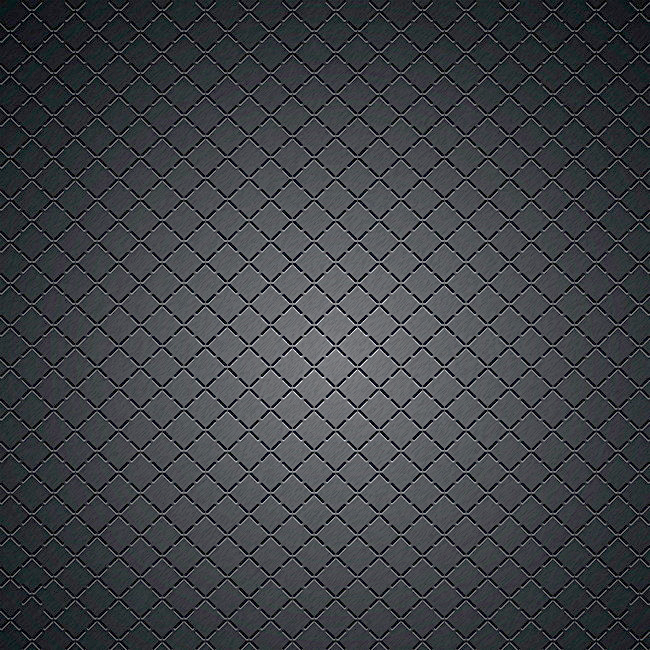 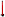 FOOT A 11 – U18 R1
17
LUNDI 10/02/2020
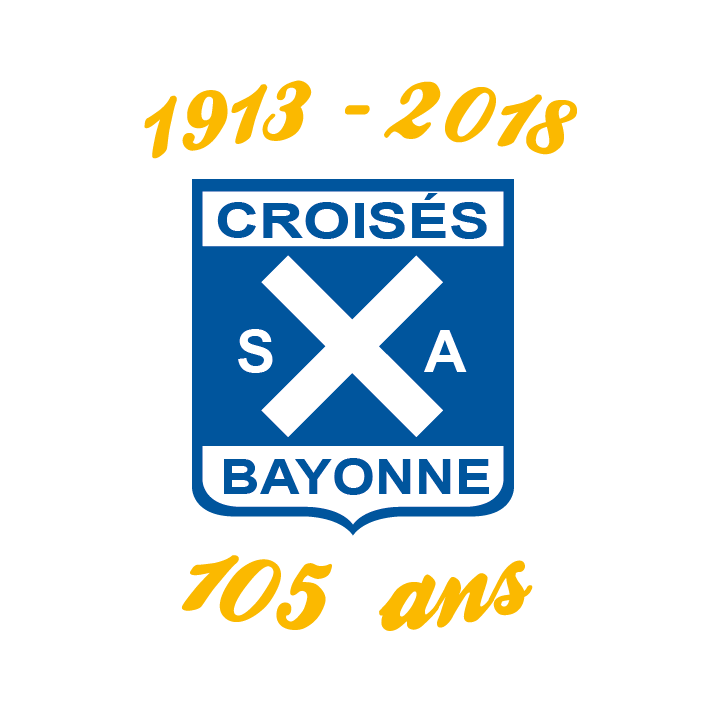 MET+JEU
Jouer dans le dos de la défense
Améliorer capacité à déséquilibrer en trouvant joueur lancé
18H45-19H15
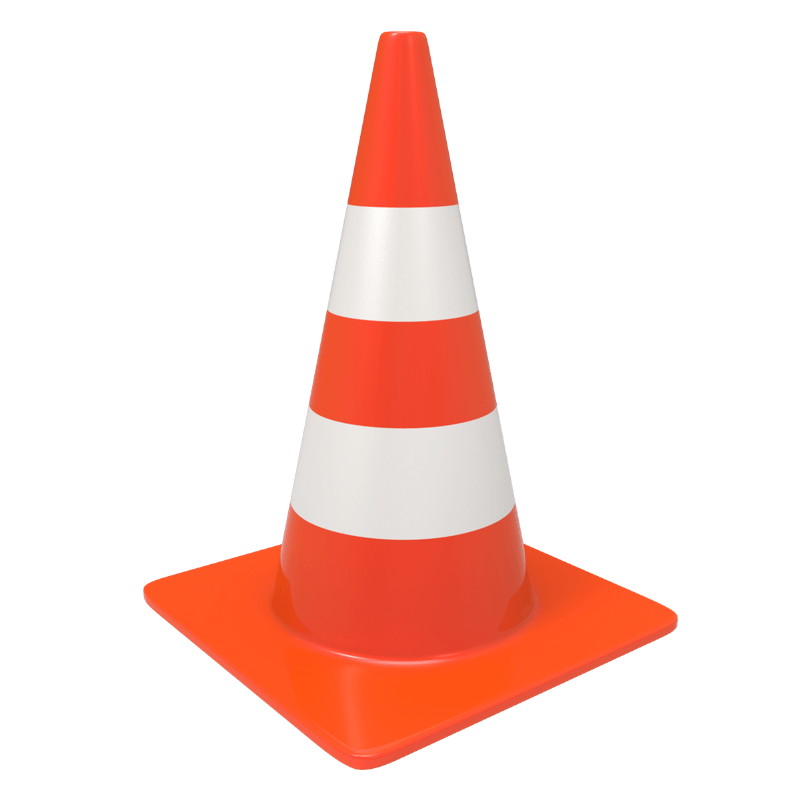 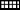 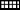 G
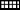 AN
BE
YO
JU
AL
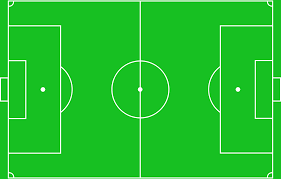 BA
AL
KE
XA
CE
UN
FL
PE
JF
ME
TO
IB
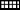 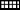 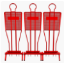 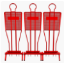 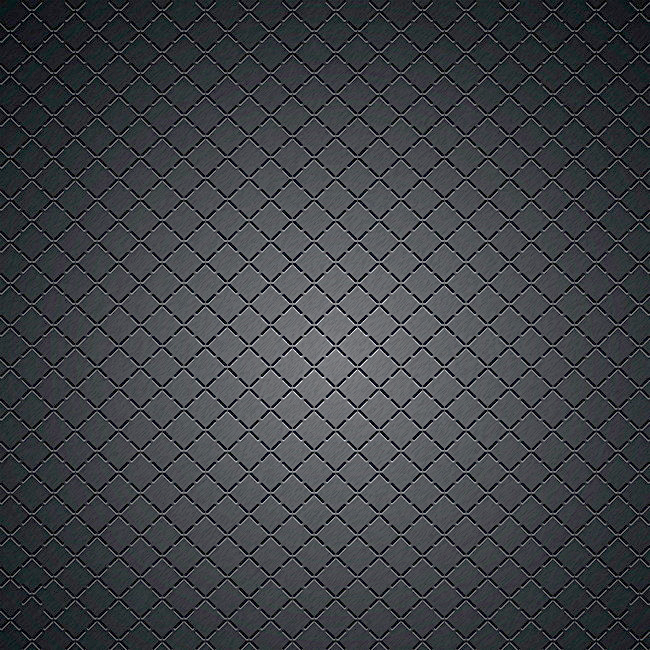 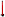 FOOT A 11 – U18 R1
17
LUNDI 10/02/2020
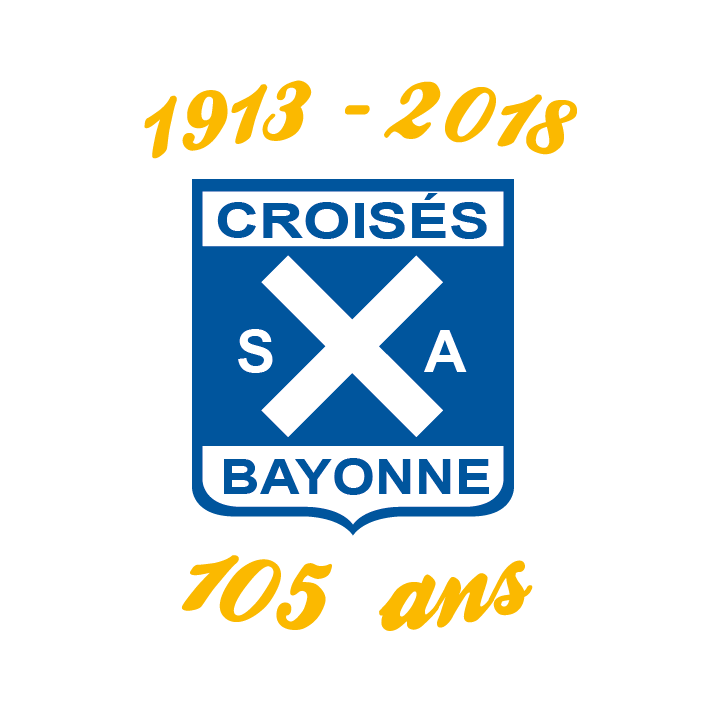 EXERCICE
Jouer dans le dos de la défense
Améliorer capacité à déséquilibrer en trouvant joueur lancé
19H15-19H45
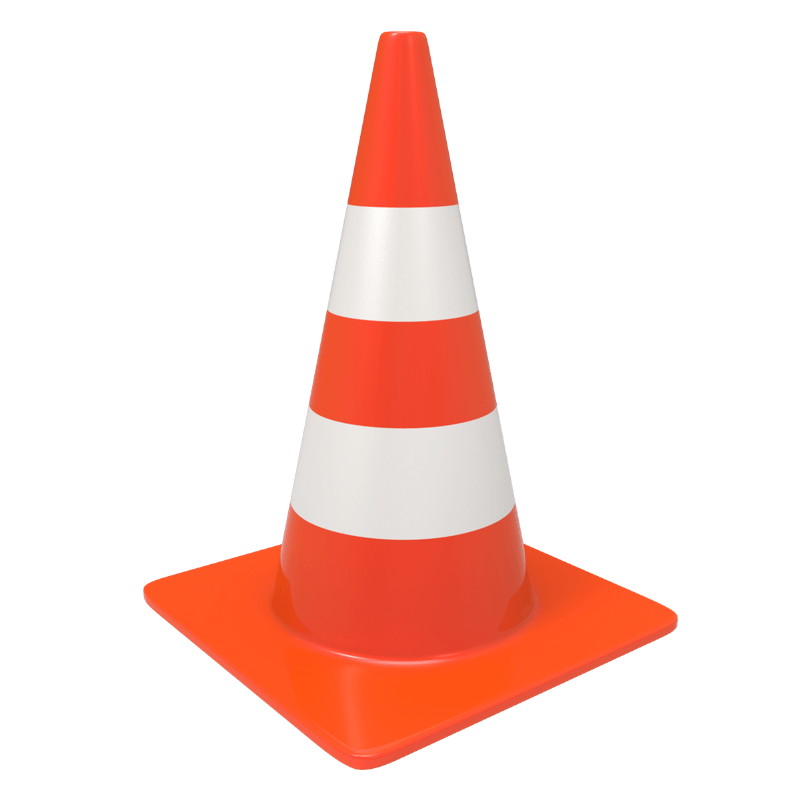 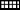 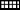 G
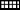 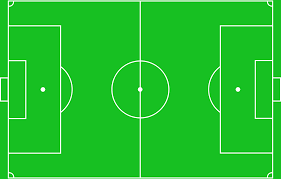 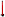 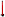 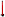 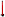 2
2
1
1
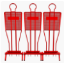 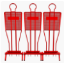 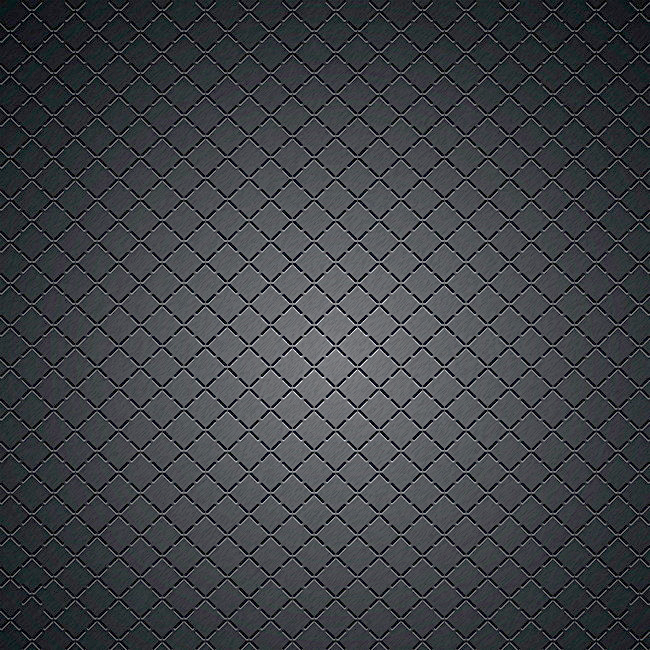 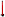 FOOT A 11 – U18 R1
17
LUNDI 10/02/2020
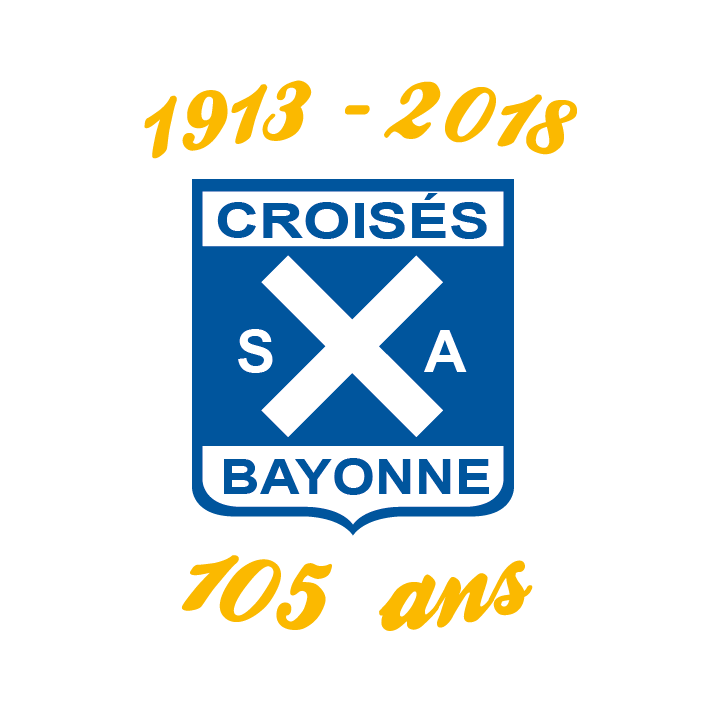 MET+JEU
Jouer dans le dos de la défense
Améliorer capacité à déséquilibrer en trouvant joueur lancé
19H45-20H10
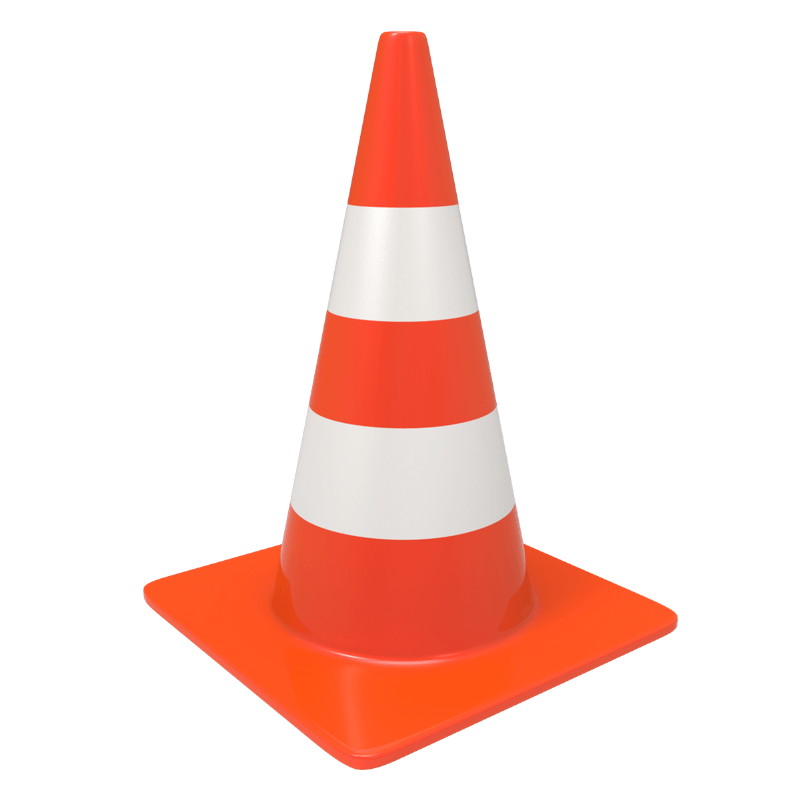 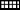 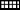 G
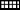 AN
BE
YO
JU
AL
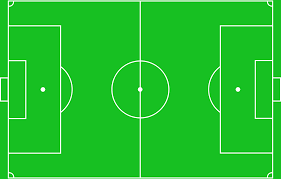 BA
AL
KE
XA
CE
UN
FL
PE
JF
ME
TO
IB
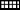 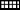 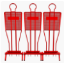 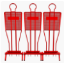